Sjanger- og formtesaurusntsf
– hvordan bruke den
Retningslinjer for bruk avNorsk tesaurus for sjanger og form (ntsf)
Generell regel: Tildel passende sjanger-/formtermer etter at ressursen er analysert.

Ikke tildel sjanger- /formtermer til ressurser som ikke har en tydelig sjanger eller form.
Eksempel på tydelig sjanger eller formTeaterprogrammer                                                            Bildebøker
Trost i taklampa : Alf Prøysen, dramatisert av Kristin Auestad Danielsen, regissør Marit Moum Aune
Katte-reisa : billedbok / Ivar Arosenius ;
oversatt av Herman Wildenvey
Antall termerTildel så mange termer som trengs for å gi en fullstendig beskrivelse av ressursen, 
både for sjanger og form.
Så spesifikt som mulig
Tildel så spesifikt som mulig. Hva som er spesifikt, er avhengig av ressursen.


Eksempel:





    Ikke term: Samtalelignende verk
Følg det hierarkiske prinsipp
Følg det hierarkiske prinsipp. Unngå overordnet- og underordnet term 
     i samme hierarki på samme ressurs.
Eksempel:




     
    
       Ikke overordnet term (OT) i tillegg:       Term:    Programmer (publikasjoner)
'Rule of three'
Rule of three:  
    Unngå å bruke mer enn tre termer fra samme 
    hierarki, velg overordnet term

Eksempel, velg overordnet term
    ‘Tidsfordriv’ hvis ressursen inneholder gåter,
    aktivitetsbøker, spørrebøker og sudoku.
Deler av ressurser
Enten:
 Hvis en ressurs inneholder selvstendige elementer, og som det opplyses om i en note, f.eks. at ressursen inneholder en bibliografi, kan også  ‘Bibliografier’ registreres som sjanger. 

Eller:
Deler av ressurser, f.eks. en tidsskriftartikkel, et mønster, et forord, en bibliografi blir som regel analysert som analytter, og blir betraktet som egne ressurser.
Note om bibliografi
Ord og arv : utvalgte artikler /
Vigdis Ystad ; utgitt ved Gudleiv Bø
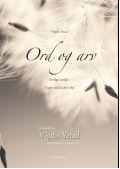 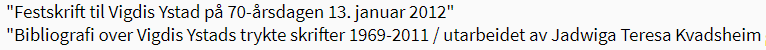 Delpost (del av dokument) [tidl. Analytt]
Å tenkja med hendene / Lars Ivar Nordahl. -I: Språknytt (trykt utg.). - Årg. 45, nr. 3 (2017). - 
    Intervju med Jon Fosse
Les Bruksavklaringsnote
Note om bruk: Noten beskriver hvordan 
termen skal brukes. 
For eksempel termen ‘Historiske fortellinger’ skal kun brukes på 
skjønnlitterære ressurser, mens termen ‘Humor’ kan brukes både på fag- og 
skjønnlitteratur.
Eventuelt
Tilføy eventuelt generelle emneord for å gi en 
fullstendig beskrivelse av ressursen.
Tilføy geografiske emneord hvis nødvendig.

Eksempel:

Biltur i Finnmark i 1958 - en uforglemmelig reise / Olav Aarstad

Reiseskildringer 
Finnmark
Hvordan registrerer vi i MARC 21?  Del I   ntsf er ikke integrert
Finner termene i tesaurusen …
nb.no/nbvok/nb
nb.no/nbvok/ntsf/nb/
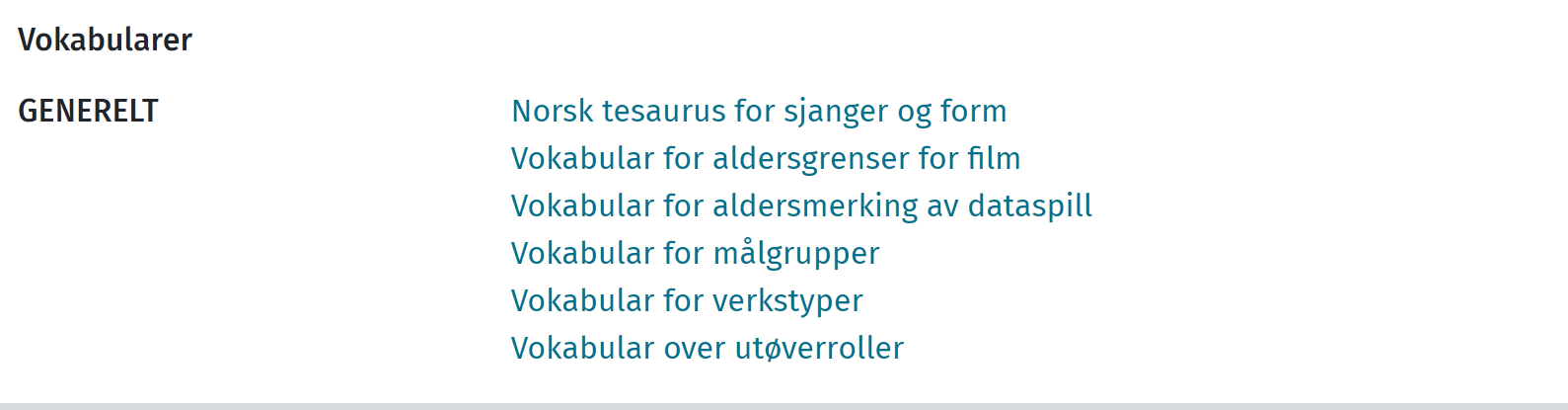 Søk: Teatermanus   (forslag kommer opp)
Termen kan kopieres til utklippstavle og limes inn i posten
URI-en kopieres til utklippstavle!
URI-en limes inn i posten
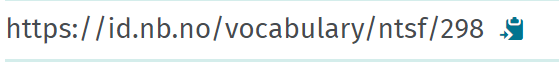 URI-en limes inn i posten i 655 $0655 # 7 $a <termen> $0 <URI> $2 ntsf
Teatermanus
Sonen / av Jon Fosse
655 #7 $a Teatermanus $0 https://id.nb.no/vocabulary/ntsf/298
    $2 ntsf
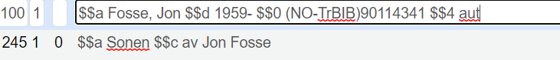 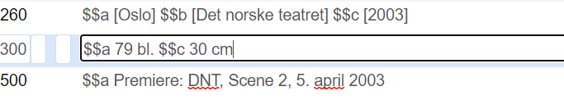 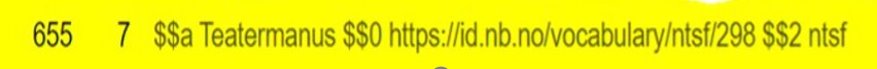 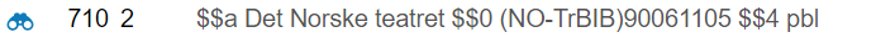 Hvordan registrerer vi i MARC 21?  Del II   ntsf er integrert i bibliotekkatalogen  Vokabularet er koblet til Alma og kan autoriseres (F3).
Håndbøker
655 #7 $a Håndbøker 
$2 ntsf 


 https://id.nb.no/vocabulary/ntsf/132
Eksempel fra Alma  Vokabularet er koblet til Alma og kan autoriseres (F3)
Sjangertermene registreres i marcfelt 655, kodes med tallet «7» i andreindentifikator, og koden «ntsf» i delfelt $2. 
655 #7 $$a Håndbøker $$2 ntsf + F3
Kommer inn i ntsf og velger term

URI-en hentes inn i riktig marc-felt:
$$0 (uri)https://id.nb.no/vocabulary/ntsf/132
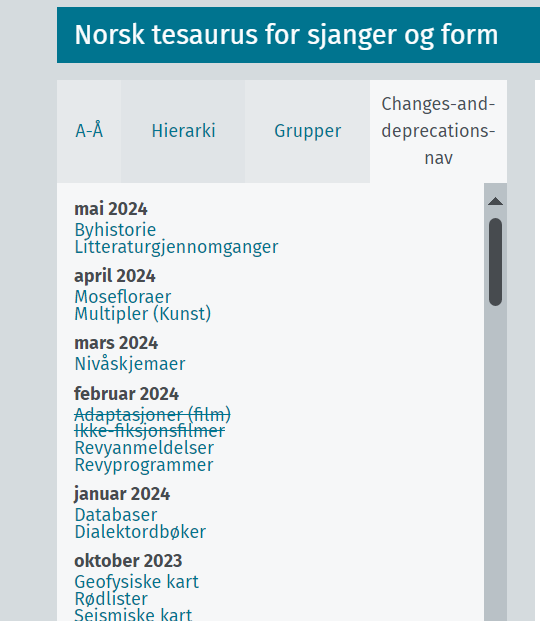 Nye termer iNTSF - mai 2024"Nye og slettede"
Byhistorie
Spørsmål og kommentarer?Forslag til nye termer?
ntsf@nb.no